18.9.1955, la Pellegrina verso Altobello
18.9.1955, la Pellegrina verso la nuova chiesa di Altobello
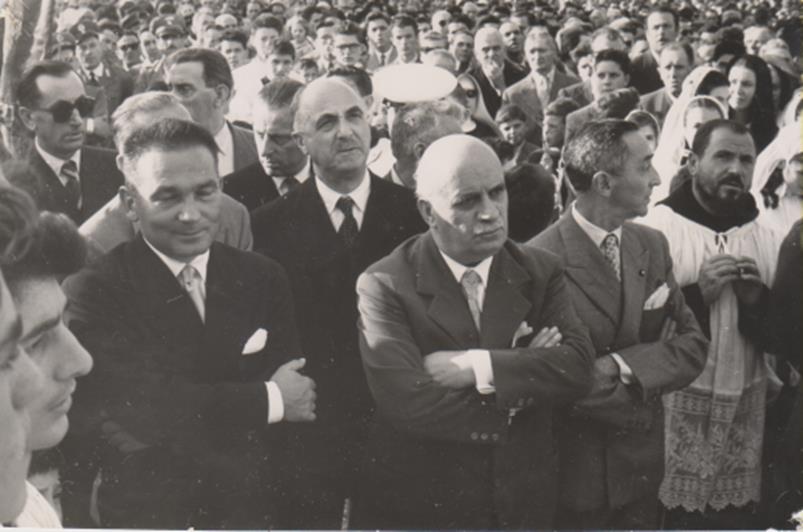 Autorità civili tra la folla che accompagna la Madonna ad Altobello.
18.9.1955, la Pellegrina verso la nuova chiesa di Altobello
18.9.1955, ingresso della processione nella nuova chiesa di Altobello
18.9.1955,laPellegrina prende possesso della sua nuova chiesa ad Altobello
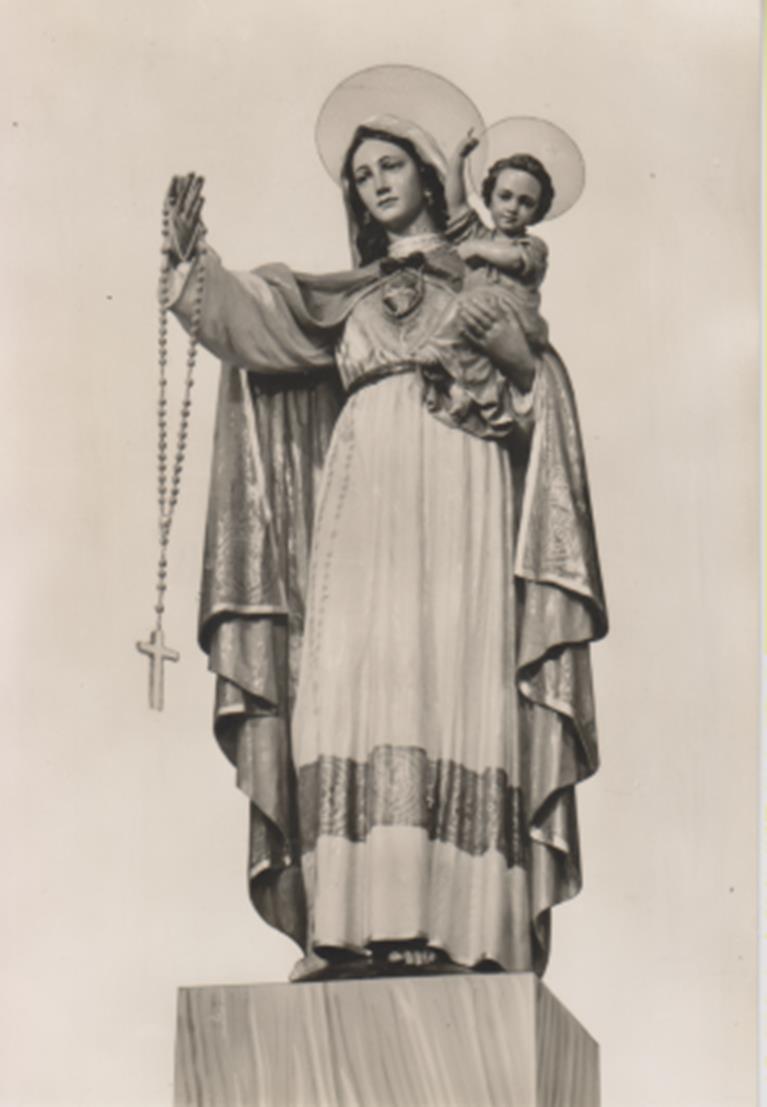 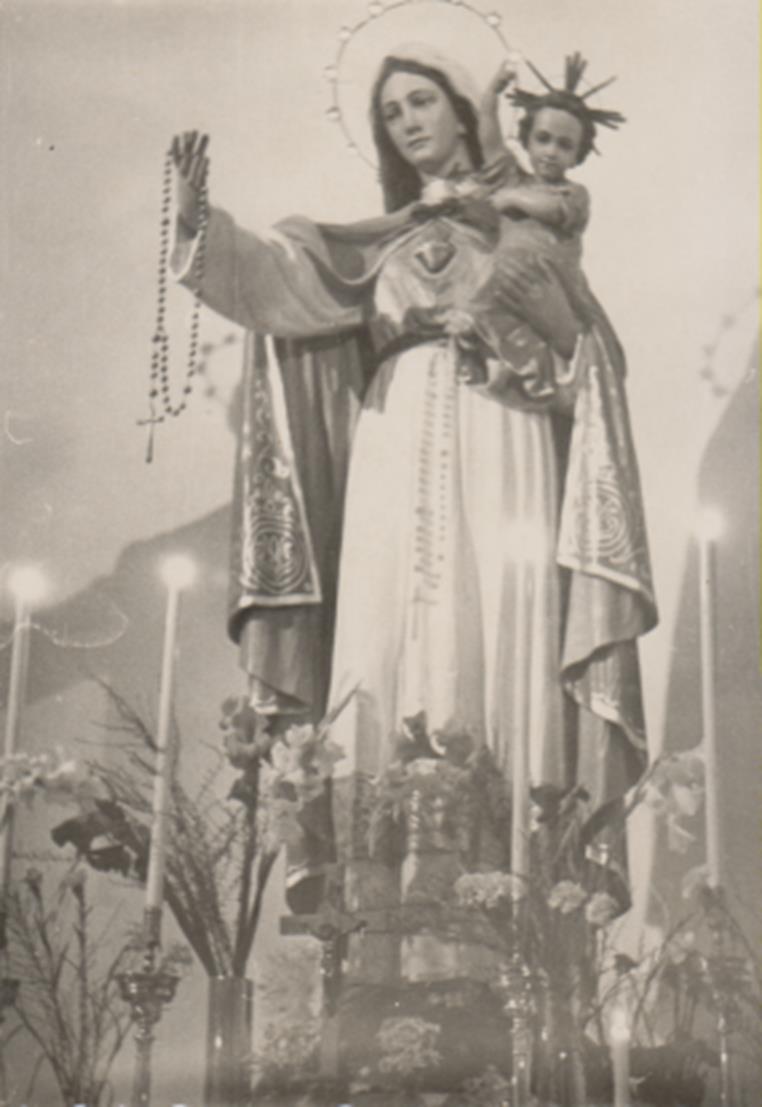 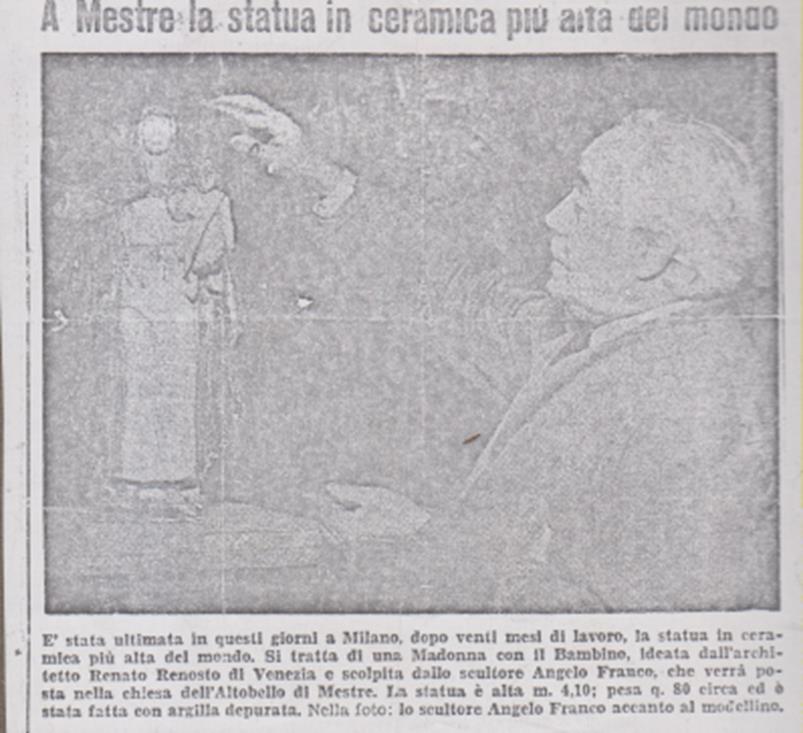 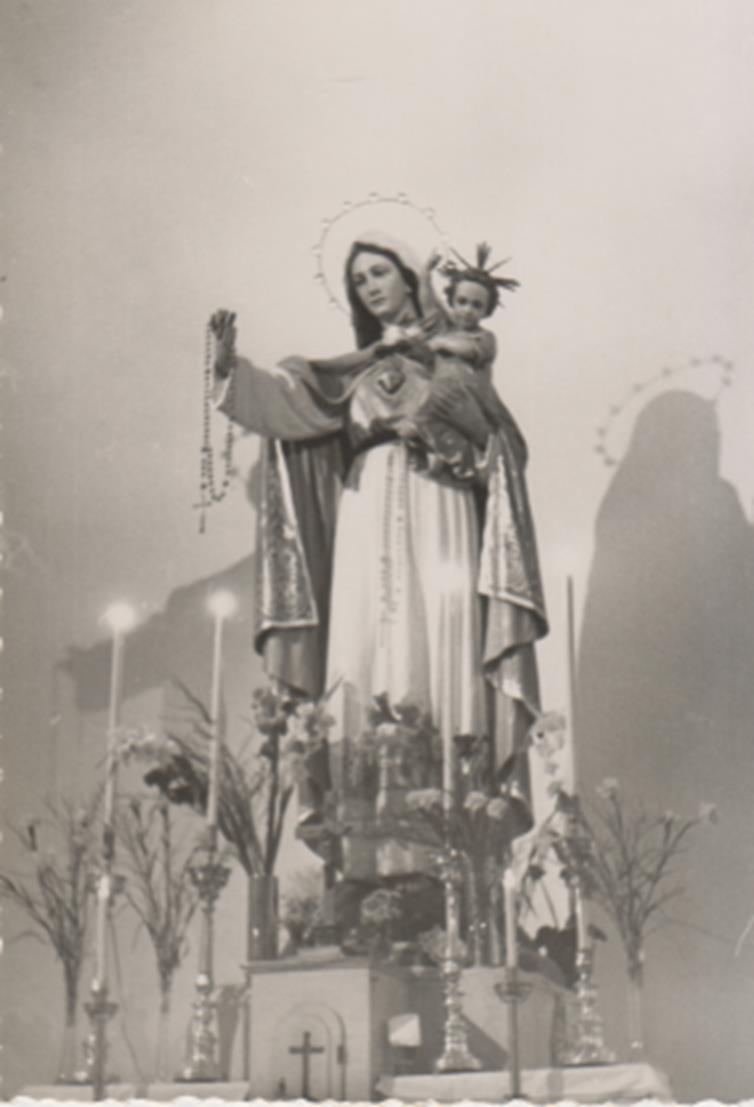 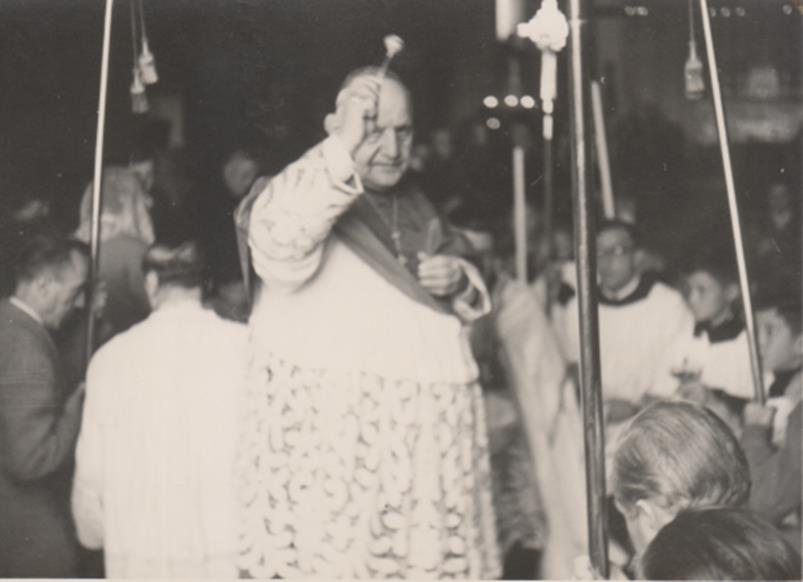 Il Patriarca Giuseppe Roncalli benedice la popolazione dopo l’arrivo ad Altobello della Madonna.
Card. Roncalli e Mons. Vidal
13.5.1956 Prima Comunione
13.5.1956, Prima Comunione